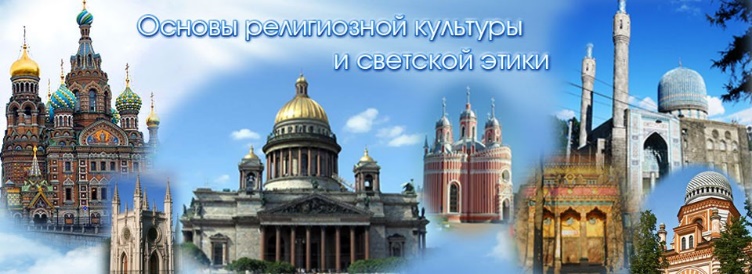 Инструктивно-нормативные материалы и методические рекомендации «Об обучении ОРКСЭ в ОУ РФ» для учителей и организаторов введения курса
ОРКСЭ
Какие модули включает в себя программа курса ОРКСЭ
Основы православной культуры;
Основы исламской культуры;
Основы буддийской культуры;
Основы иудейской культуры;
Основы мировых религиозных культур;
Основы светской этики.
ОРКСЭ
На каких нормативных документах осуществляется преподавание ОРКСЭ?
Программа воспитания и социализации обучающихся.
Конституция Российской Федерации.
Закон Российской Федерации «Об образовании».
Устав ОУ.
Закон Российской Федерации «Об основных гарантиях прав ребенка в Российской Федерации».
Закон Российской Федерации «О свободе совести и религиозных объединениях».
Программа «Сибирский характер как ценность».
ОРКСЭ
Что понимается 
под «обучением религии»?
В рамках преподавания ОРКСЭ обучение религии не предусматривается. 
Под обучением религии понимается подготовка обучающихся к участию в богослужениях, обучение религиозной практике в религиозной общине.
ОРКСЭ
Какое количество часов включено в учебный план по курсу ОРКСЭ?
Предмет "Основы религиозных культур и светской этики" (ОРКСЭ) включён Министерством образования и науки Российской Федерации в школьную программу во всех регионах с 2012 года в количестве 34 часов
ОРКСЭ
Какова цель изучения курса ОРКСЭ?
Цель - формирование у обучающегося мотивации к осознанному нравственному поведению, основанному на знании и уважении культурных и религиозных традиций народов РФ, а также к диалогу с представителями других культур и мировоззрений
ОРКСЭ
Определите основные задачи изучения курса ОРКСЭ?
Знакомство с основами религиозных культур и светской этики.
Развитие представлений обучающихся о значении нравственных норм и ценностей.
Обобщение знаний, понятий и представлений о духовной культуре и морали.
Развитие способностей обучающихся к общению.
ОРКСЭ
Назовите основной методологический принцип реализации ОРКСЭ?
Основной принцип – культурологический. 
Он способствует формированию у младших школьников первоначальных представлений о культуре традиционных религий народов России, российской светской этике.
ОРКСЭ
Решение каких культурологических задач предполагает преподавание курса ОРКСЭ?
Точное, корректное представление учащимся многообразия существующих религий.
Знакомство с историей возникновения религий, географии их распространения, основателях и пророках.
Освещение особенностей учений различных религий, в первую очередь нравственной составляющей этих учений.
Описание религиозных традиций, культуры, а также духовного и церковного искусства.
ОРКСЭ
Порталы, сайты для оказания информационной поддержки введения курса ОРКСЭ
Специальный портал - www.orkce.org
Федеральный центр информационно-образовательных ресурсов
Единая коллекция ЦОР
Электронная гуманитарная библиотека
Государственный музей истории религии
Официальный сайт Русской Православной Церкви
Распределите по группам знания и умения ученика, которые он должен иметь в результате изучения курса ОРКСЭ?
Знания
а) основные понятия религиозных культур;
г) историю возникновения религиозных культур; 
д) историю развития различных религиозных культур в истории России; 
и) особенности и традиции религий;
й) описание основных содержательных составляющих священных книг.
ОРКСЭ
Распределите по группам знания и умения ученика, которые он должен иметь в результате изучения курса ОРКСЭ?
Умения
б)описывать различные явления религиозных традиций и культур
в) устанавливать взаимосвязь между религиозной культурой и поведением людей;
е) излагать своё мнение по поводу значения религиозной культуры в жизни людей и общества;
ё) соотносить нравственные формы поведения с нормами религиозной культуры; 
ж) строить толерантное отношение с представителями разных мировоззрений и культурных традиций;
з) осуществлять поиск необходимой информации для выполнения заданий;
к) участвовать в диспутах; 
л) готовить сообщения по выбранным темам.
ОРКСЭ
Если в вашем ОУ выбрано несколько модулей, предусматривается ли тематическим планированием взаимодействие учащихся разных групп? Если да, в чем заключается это взаимодействие.
Уроки по ключевым темам («Добро и зло», Долг  и добродетель», «Милосердие»…)
Презентации учебных проектов на тему «Диалог культур»
Обобщающие итоговые уроки в конце учебного года
Какие формы оценивания применимы на уроках ОРКСЭ?
Оценивание по системе «зачет-незачет»
Вербальное поощрение, похвала
Использование технологии портфолио
«Портфель» творческих работ
Самооценивание
Требования к уроку ОРКСЭ
Использование интерактивных (диалоговых) методов работы
Проведение мини-экскурсий, виртуальных экскурсий
Организация проектной деятельности обучающихся
Организация парной и групповой работы
ОРКСЭ
Требования к уроку ОРКСЭ
Создание дружелюбной, гуманной обстановки
Использование выдержек из биографий религиозных деятелей, литературных произведений на религиозные сюжеты
Проведение работы с родителями, привлечение их к участию во внеклассных и внешкольных мероприятиях
Осуществление оперативного контроля
ОРКСЭ